LOW BACK PAINAND ORTHOPEADIC DISORDERS OF THE BACK
BY: DR. BWANA OMBACHI
LECTURER
CONSULTANT SPINE AND ORTHOPAEDIC SURGEON
DATE: 21st/11/2016
OUTLINE
INTRODUCTION
ANATOMY / PAIN GENERATORS
CLASSIFICATION
RED FLAGS
APPROACH TO MANAGEMENT
INTRODUCTION
Pain limited to the region between the lower margins of the twelfth rib and the gluteal folds
Leading Cause of disability and occurs in similar proportions in all cultures
Most pain due to non – specific, non- serious causes
Myo-  fascial strains and other Minor injuries
Facet joint athropathies
DDD (Degenerative Disk Disease)
Spinal Stenosis etc.
BACKGROUND
2nd most common symptom for seeing physician in US
Cause: no serious pathologic etiology:
Mechanical strain  
Work/posture related 
85% experience episode of low back pain (LBP) at some point during their lifetime (resolve 2-4 weeks).
Of patients with LBP only 10% seek medical advice, 3% referred to specialist & 3 % requiring surgery.
CAUSES
70%   lumbar strain or sprain
10%   age-related degenerative changes in disks and facets
4%     herniated disks  
4%      osteoporotic compression fractures
3%      spinal stenosis. 
All other causes account for less than 2 % of cases
ANATOMY +PAIN GENERATORS
PAIN GENERATORS OF THE SPINE: MUSCLE COMPONENTS
ADJACENT STRUCTURES
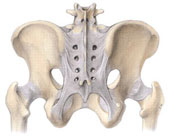 OA Hip Joints
Sacroilliac Joints
Inflammation
Trauma
Coccydynia
This calls for thorough examination of the LBP pateint
Psycho/Social Causes
Litigation
Workman’s Compensation
Stress
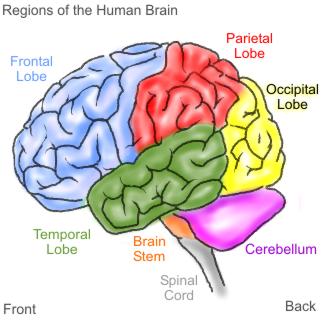 COMMON PATHWAYS OF INNERVATION
Referred LBP seen in:
Cholecystitis
MI
Pyelonephritis
Pancreatitis
Ureteric stones
Bladder tumors
PID
PSYCHO/SOCIAL CAUSES
Litigation
Back pain in a RTA victim won’t go until the victim is compensated
Workman’s Compensation
Stress
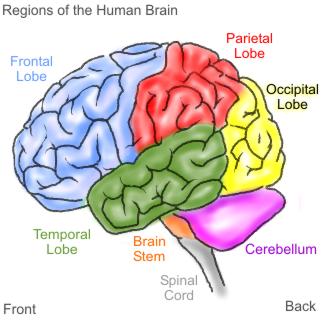 CLASSIFICATION
LOCATION OF THE SOURCE OF PAIN
Extrinsic (outside the back)
E.g. in endometriosis or dysmenorrhea
Intrinsic (within the structures present in the spine)
AETIOLOGY
Congenital
E.g. in Dysplastic Facet Joints
Acquired
Traumatic
Inflammatory
Infective
Non Infective
Degenerative
Mechanical Compression 
NeoplasticMetabolic -Osteoporosis
Idiopathic
CONT.
DURATION OF SYMPTOMS
Acute  less than 4 weeks
Sub - acute 4–12 weeks
Chronic  more than 12 weeks

AXIAL OR RADICULAR OR BOTH
Axial  pain is localized to the back
E.g. tear of the disk without compression of the nerve root
Radicular  radiating pain
E.g. in sciatica
NOTE: RADICULAR PAIN CAN PRESENT WITHOUT ANY BACK PAIN.
EXTRINSIC CAUSES
Thoracic conditions
Oesophagitis
Myocardial ailments
Tumours oesophagus/ lung
Diaphragmatic hernias
Abdominal Conditions
PUD / Gastric Tumours
Cholelithiasis / Cholecystitis / Gall Bladder Tumours
Pancreatitis / Pancreatic Tumours
Aortic Aneurysm
Colonic Tumours
UTI, Renal Stones, Renal  Tumours
Pelvic Conditions
UTI
PID, Uterine Fibroids, Endometriosis, Dysmenorrhea
Prostatic Carcinoma
INTRINSIC CAUSES
Congenital
Congenital Spondylolisthesis  L5/ S1  Facet Dysplasia
Congenital Narrowing Spine - Achondroplasia
Congenital Scoliosis/ Kyphosis
Inflammatory 
Infective- TB/ Pyogenic Spondylodiscitis, Pyomyositis
Non Infective- RA , AS, Reiter’s Syndrome etc
Traumatic
Myofascial Strain
Severe Extrinsic trauma


Degenerative
Intervetebral Disc Derangement
Disc Herniation  Osteophyte complexes / Ligamentum Flavum
Instability
OA Facet joints
Spinal Stenosis
Neoplastic
Benign/ Malignant
Primary/ Secondary
Metabolic
Osteoporosis 
Spondylolisthesis
Idiopathic
APPROACH TO A PATIENT WITH LBP
Good history
Examination
Investigations
Treatment
Rehabilitation
HISTORY
Onset ( When, How)
Age
Pattern of pain
Axial or radicular
If pain goes down the leg  nerve root compression
You should be able to know the level of compression
E.g. L5 innervated the outer part of the leg etc.
Severity of pain
Awakes patient at night  tumor or infection

Past Medical Hx
Tumor? (could be metastasis)
Occupation
Esp. accountants, bankers and secretaries
Red Flags
Others:
Fever
Night sweats
Sphincteric function
Loss of weight etc.
RED FLAGS (EXAMINABLE)
Cancer Related Red Flags with Low Back Pain 
Past history of cancer
Unexplained weight loss >10 kg within 6 months
Age over 50 years or under 17 years old 
Failure to improve with therapy
Pain persists for more than 4 to 6 weeks
Night pain or pain at rest 

Infection Related Red Flags with Low Back Pain 
Persistent fever (temperature over 100.4 F)
History of intravenous drug use
Hematogenous spread of infection
Recent bacterial infection 
Urinary Tract Infection or Pyelonephritis 
History of instrumentation
Boil
Cellulitis
Pneumonia 
Intravenous drug use
Immuno-compromised states 
Systemic Corticosteroids
Organ transplant
Diabetes Mellitus
Human Immunodeficiency Virus (HIV)
CONT.
Cauda  Equina Syndrome Related Red Flags with Back Pain 
Urinary Incontinence or retention
Saddle anesthesia
Anal sphincter tone decreased or fecal Incontinence
Bilateral lower extremity weakness or numbness
Progressive neurologic deficit 
Significant  Herniated nucleus pulposus 
Major Muscle Weakness (strength 3 of 5 or less)
Foot drop 
Vertebral Fracture related red flags with Low Back Pain 
Prolonged use of Corticosteroids
Mild trauma over age 50 years
Age greater than 70 years
History of Osteoporosis
Recent significant trauma at any age 
Ejection from motor vehicle
Fall from substantial height 
Abdominal Aortic Aneurysm red flags with Low Back Pain 
Abdominal pulsating mass
Atherosclerotic vascular disease
Pain at rest or nocturnal pain
Age greater than 60 years
EXAMINATION
Comprehensive Systemic Examination
Local Examination
Deformities
Gibbus deformity?
Previous trauma
Scarring around the skin
Previous Surgeries
Tender points
ROM (Range of motion of the patient)
Special Examination
Sciatic Nerve Stretch Test – SLR (Stretch Limb Raising) Test
Pain on the contralateral side on SLR  90% correlation with disc herniation
Neurological Examination
Neurologic deficits E.g
Plantar drop
Extensor hallucis longus not moving  L5 
Examine Adjacent Structures for pathology: hip joint, SI joint
Wadell’s Exam for Psychogenic Pain
WADELL’S CRITERIA OF NON ORGANIC LBP
TENDERNESS
Superficial: patient screams in pain even before you touch the back!
Non-anatomic: doesn’t follow dermatomes
SIMULATION
Axial Loading: press patient head  patient screams in pain
Rotation: rotate shoulders  patient screams in pain
DISTRACTION TESTS
Indirect Observation
Straight Leg Raise (SLR)
REGIONAL DISTURBANCE
Weakness Cogwheel
Sensory
OVERREACTION
Disproportionate verbalization, facial expression, collapsing, sweating
Subjective cultural variation/ examiner bias
Three or more positive  clinical significant
INVESTIGATIONS
Tailored Examination
Haematological
Haemogram, ESR, RF, Serum Electrophoresis, Tumour Markers, Serum calcium etc
Radiological
Plain X Rays
Risk factors for non-mechanical cause- (Presence of Red Flags)
ESR >20 mm/hour
CT Scan
MRI
Bone Scans
Specific Tests as Indicated
Abdominal / Pelvic US, Urinalysis, PSA, Biopsy, Discography
TREATMENT MODALITIES
Treat Cause
General & Supportive Care
Non Operative Treatment
Operative Treatment
NON-OPERATIVE TREATMENT:ACUTE PAIN CONTROL
NSAIDs 
Inflammatory reaction Cause of pain Generation
Effective for short-term symptomatic relief
Paracetamol 1000 mg PO QID
Narcotics 
Use sparingly for refractory , Limit to very short course not > 3 days
Muscle relaxants 
Efficacy studies 
Reduces Acute Low Back Pain
Does not impact outcome 
Entire class acts centrally and causes sedation
Greatest benefit may be at night to assist sleep 
Anxiolytics, Pyschotropics, Antidepressants, Hypnotics
Systemic Corticosteroids 
No proven benefit over NSAIDs! You don’t have to give your patients steroids!
May reduce radicular pain
Treat for seven day course on fast taper
CHRONIC PAIN CONTROL
Paracetamol 1000 mg PO QID
NSAIDs 
Less effective for long-term pain relief
Risk of Peptic Ulcer Disease and renal injury 
Epidural Corticosteroid Injection 
Produces symptomatic relieve in many patients ranging from 6/12- 2 years
 best in failed conservative Mx, candidates not good for surgery or uninterested in surgery
Tri-cyclic or Tetra-cyclic Antidepressant (in patients with psychogenic pain)
Related to Nor-epinephrine reuptake inhibition
Reduces back pain symptoms
Trigger Point Injection 
No proven benefit in Low Back Pain
Modalities 
Local anesthetic injections
NON OPERATIVE TREATMENT: GENERAL MEASURES
Ice or heat applied to affected area 
Initial interval: 20-25 minutes per hour, Later  three times daily 
Position of comfort 
Flexion relieves pressure on posterior columns and Extension  anterior columns 
Body mechanics 
Ease transfers out of bed, chair, car, toilet, and bathtub 
Stay active (Don’t be tempted to give sick offs!)
Improves outcomes 
Speeds recovery, Reduces chronic disability, reduces time off work 
Avoid exacerbating activities 
Prolonged bed rest may slow recovery (limit to <2 days)
Avoid prolonged standing or sitting, slowly walk every 30 minutes
[Speaker Notes: The number and variety of nonoperative therapies for back and leg pain are diverse and overwhelming. Treatments range from simple rest to expensive traction apparatus. All of these therapies are reported with glowing accounts of miraculous “cures”; few have been evaluated scientifically. The simplest treatment for acute back pain is rest. Biomechanical studies indicate that lying in a semi-Fowler position (i.e., on the side with the hips and knees flexed) with a pillow between the legs should relieve most pressure on the disc and nerve roots
Muscle spasm can be controlled by the application of ice, preferably with a massage over the muscles in spasm. Pain relief and antiinflammatory effect can be achieved with nonsteroidal antiinflammatory drugs (NSAIDs). Most acute exacerbations of back pain respond quickly to this therapy. As the pain diminishes, the patient should be encouraged to begin isometric abdominal and lower extremity exercises
Walking within the limits of comfort also is encouraged. Sitting, especially riding in a car, is discouraged. Malmivaara et al. compared the efficacy of bed rest alone, back extension exercises, and continuation of ordinary activities as tolerated in the treatment of acute back pain. They concluded that continuation of ordinary activities within the limits permitted by pain led to a quicker recovery.
Education in proper posture and body mechanics is helpful in returning the patient to the usual level of activity after the acute exacerbation has improved. This education can take many forms, from individual instruction to group instruction. Back education of this type is now usually referred to as “back school.” Although the concept is excellent, the quality and quantity of information provided may vary widely. The work of Bergquist-Ullman and Larsson and others indicates that patient education of this type is extremely beneficial in decreasing the amount of time lost from work initially, but does little to decrease the incidence of recurrence of symptoms or length of time lost from work during recurrences. The combination of back education and combined physical therapy is superior to placebo treatment.
Numerous medications have been used with various results in subacute and chronic back and leg pain syndromes. The current trend seems to be moving away from the use of strong narcotics and muscle relaxants in the outpatient treatment of these syndromes. This is especially true in the instances of chronic back and leg pain where drug habituation and increased depression are frequent. 
When depression is prominent, mood elevators such as nortriptyline can be beneficial in reducing sleep disturbance and anxiety without increasing depression. Nortriptyline also decreases the need for narcotic medication.]
CONT.
Massage 
No effect on pain, functional status or mobility 
Physical Therapy 
Consider if no improvement in 2 to 4 weeks 
Corset 
Stabilizes spine but does not immobilize back
May allow patient to continue to work but reduces exercise benefit of daily activities  muscle atrophy 
Spinal manipulation 
Manipulation may improve LBP in up to 85% of patients when 2 criteria met 
No symptoms distal to the knee
LBP less than 2 weeks
Traction
No benefit found in terms of pain relief or reduction in disability
Helps in ensuring initial bed rest adherence
CONT.
Behavior Therapy 
Goal is returning to function, not eliminating pain
Improves pain and Disability, in chronic LBP
Modifying attitude toward pain  dramatically reduces time to return to work
Avoid measures without benefit 
Facet Joint Injections offer no proven benefit
Sacroiliac Joint Injections are rarely indicated
Narcotics should be avoided for chronic back pain (addiction may occurs)
Exercise
Encourage daily back Exercises to strengthen back and abdominal musculature
Teach Good Back Habits
Sleep on a nice firm mattress
OPERATIVE
De-compressive Surgeries
Fusion
Disc Replacements
Treat Cause Where Known
ORTHOPEDIC DISORDERS OF THE BACK
OSTEOPOROSIS
SPONDYLOLISTHESIS
SPINAL STENOSIS
OSTEOPOROSIS
Osteoporosis is a systemic skeletal disease characterized by low bone mass and micro-architectural deterioration of bone tissue, with a consequent increase in bone fragility.
Clinically apparent when fracture occurs
Screen: 
Menopausal women & patients on long-term corticosteroids
Etiology:
Primary
Type I  post-menopausal (gonadal insufficiency)
Type II  aging-associated
Secondary  vitamin D def., calcium def., kidney disease
Aging and loss of gonadal function are the 2 most important factors contributing to the development of osteoporosis
Diagnosis: Measurement of bone density Dual Energy X-ray Axiometry (DEXA) SCAN Standard Deviation 
SD > 2.5  Osteoporosis
SD 1.5 – 2.5  Osteopenia
Medical care includes: 
Calcium
Vitamin D 
Ant i- resorptive agents such as bisphosphonates, the selective estrogen receptor modulator (SERM) raloxifene, calcitonin, and denosumab. 
One anabolic agent, teriparatide is available as well.
SPONDYLOLISTHESIS
Forward slippage of the vertebral body over the one below
Mainly L4/L5 and L5/S1
Classification:
Dysplastic (20% - superior facets congenitally defective)
Lytic or Isthmic (50% - Defect at the pars inter-articularis) 
Degenerative (25% degenerative changes facets and discs)
Post traumatic
Pathological  bone destruction (infection/neoplasm)
Iatrogenic  Post operative
CONT.
Graded according to the degree of slippage measured by amount of overlap of adjacent vertebral body
Grade I  0-25%
Grade II 26-50%
Grade III 51-75%
Grade IV 75-100%
Grade V >100%  Spondyloptosis
Treatment
Symptomatic treatment
Surgical fusion
SPINAL STENOSIS
Narrowing of central canal, lateral recess, and neural foramina to a point where the neural elements are compromised
Normal Canal Measurements
Mid sagittal AP diameter: Normal  15mm (<11mm abnormal)
Inter-pedicular (transverse) diameter =20mm (<16mm abnormal  stenosis)
Causes of spinal stenosis:
Congenital dysplasia  achonroplasia / hypochondroplasia
DDD  protrusion, fibrosis, arthropathy
OA of Facet joints  hypertrophy, displacement + osteophyte formation
Ligamentum flavum hypertrophy
Spodylolisthesis
Bone thickening due to pagets disease
[Speaker Notes: Lumbar spinal canal round or oval  while L5 trefoil]
CONT.
Clinical features of the pain
Age over 50 years, aching, heaviness, numbness and paraesthesia in the thighs and legs
Buttocks are heavy when I stand 
Patient standing upright or walking 5-10 minutes relieved by sitting, squatting or leaning to flex spine 
Bending forward relieves the compression
Prefer walking uphill, riding bicycle, or pushing cart.
Treatment
Conservative
Surgical Decompression
DEFORMITIES
Scoliosis
Kyphosis
Kypho-scoliosis
TUMOURS OF THE SPINE
Primary
Benign
Osteoblastoma
Osteiod Osteoma
ABC
Malignant
Multiple Myeloma
Chondrosarcoma
Ewing’s scarcoma


Secondary (commonest tumours of the spine, BENZENE RING)
Thyroid
Breast
Lung
Renal
Prostate
INFECTIVE CONDITIONS OF THE SPINE
Bacterial Spondylodiscitis
Pyogenic  Staphylococcus, streptococcus, E. Coli
Granulomatous  Tuberculous, Brucellosis
Fungal Infections
Actinomycosis
Blastomycosis
Cryptococosis
Parasitic
Hydatid disease
Consider Hydatidosis especially when the patient comes from nomadic environments.
DIAGNOSIS
History
Examination
Investigations
Haemogram
Radiological
Biopsy
Culture and Sensitivity
Histology
PCR
Special investigations:
Tumour markers
Mantoux test